الدعاية و الإعلان و أثرهما على سلوك المستهلك
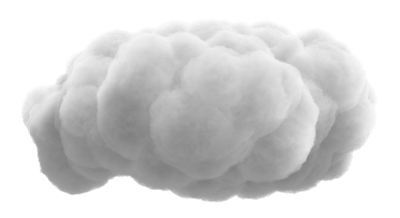 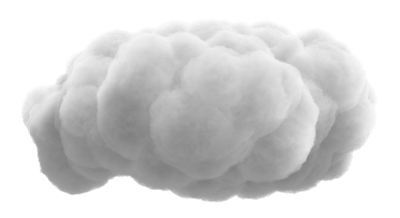 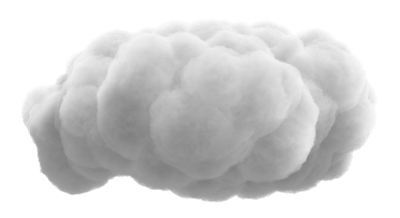 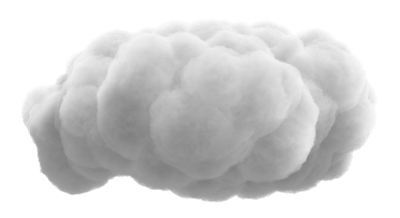 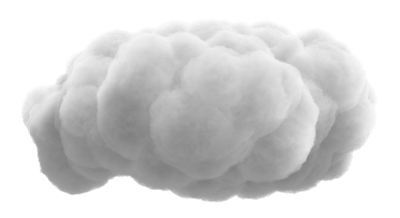 الدعاية و الإعلان و أثرهما على سلوك المستهلك
الوحدة
12
فيصل طفل يحب شراء كل ما يعلن عنه في التلفاز
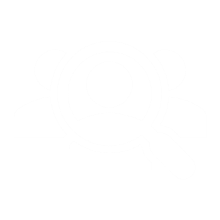 أ
ب
ج
هل توافق فيصل على ذلك؟
لا لأن ليس كل ما يعلن عنه مفيد لنا
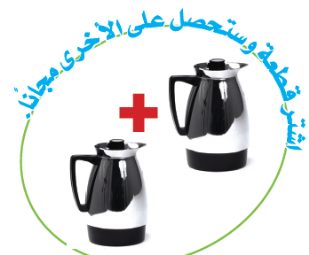 أ
ب
ج
ما رأيك في الإعلانات التي ترينها في الأسواق و الشوارع و وسائل الإعلام المختلفة ؟
رأيي أن بعض تلك الإعلانات مفيدة و بعضها غير مفيد
ترشيد الاستهلاك
الدعاية و الإعلان
ما مدى تأثير الإعلانات على المستهلك؟
تأثيرها سيء لأنها تجعل المستهلك يقبل على شراء منتجات لا يحتاجها
نشاط 1
أعدي قائمة شراء خاصة بك قبل الذهاب للتسوق؟
الوحدة
12
قائمة شراء مثل :
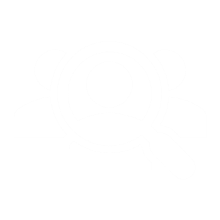 د
أ
ب
ج
بلوزة
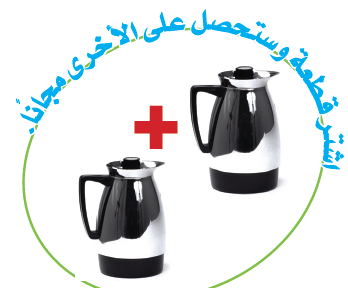 تنورة
ترشيد استهلاك
الدعاية و الإعلان
كريم شعر
أحذية
نشاط 2
الوحدة
12
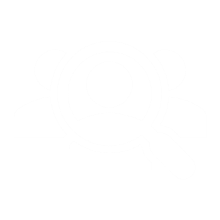 سمعت نورا بوجود تخفيضات في أحد المحلات فسارعت للشراء منه ما رأيك في تصرفها؟
1
2
تصرفها صحيح إن كانت بالفعل بحاجة لتلك البضائع .
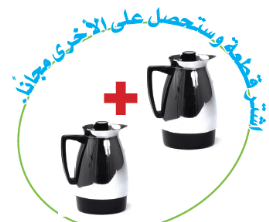 ترشيد الاستهلاك
الدعاية و الإعلان
أما إن لم تكن بحاجة لها فتصرفها خاطئ .
أنواع  الإعلانات
(2)
 إعلان عن معلومات
(1)
إعلان تجاري
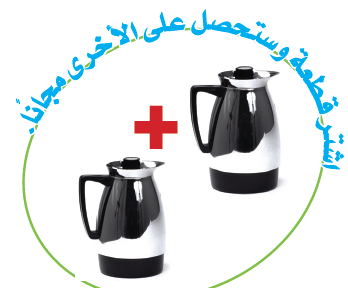 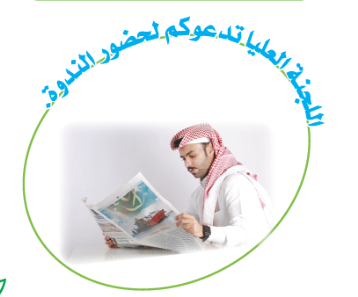 البيض
وسائل الدعاية و الإعلان :
المسموعة
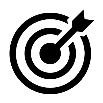 1
مذياع
الوحدة
12
المرئية المسموعة
تلفاز
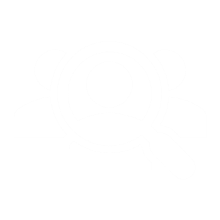 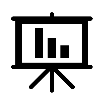 2
المطبوعة المعتمدة على الحرف و الصورة
نشرات،  صحف،  مجلات،  انترنت
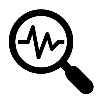 3
ترشيد الاستهلاك
الدعاية و الإعلان
تجدنا  في جوجل
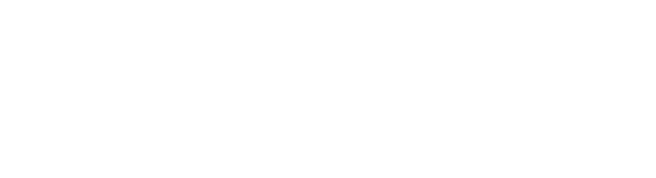 أساليب تأثير الإعلانات :
الوحدة
12
إشعار المستهلك بميزة خاصة في السلعة المعروضة عن طريق استعمال حقيقة معروفة فيها مثل الإعلان التالي: 
إن هذا النوع من الزيت خال من الكوليسترول مع العلم بأن معظم الزيوت النباتية خالية من الكوليسترول
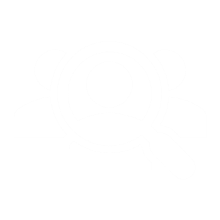 أ
ب
ج
د
استغلال شخصية مشهورة ( شاعر أو لاعب رياضي) للإعلان عن سلعة أو خدمة ما
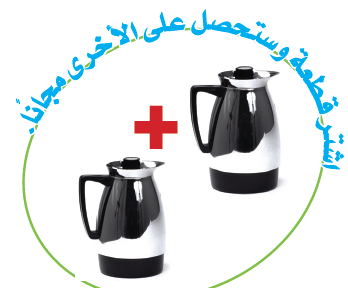 ترشيد الاستهلاك
استخدام الخدع اللفظية التي تشد انتباه المستهلك مثل :( أفضل معجون أسنان في العالم ) 
 أو ( استخدمي هذا المنتج لتصبحي أكثر نساء العالم جاذبية )
الدعاية و الإعلان
الاعتماد على تكرار الإعلان حتى يتعود المستهلك على شكله و اسمه فيرتبط به و يستمر في شرائه و استعماله
أمامك مجموعة إعلانات مختلفة ,بيّني ما رأيك فيها؟
ما رأيك في الإعلان التالي؟ استعمالك لهذا النوع من الشامبو يجعل شعرك ناعماً و براقاً
الوحدة
12
إعلان غير حقيقي يهدف لشد الانتباه لهذا الشامبو و بيعه فقط
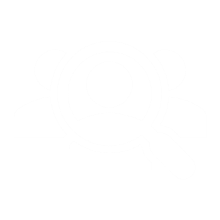 1
2
3
3
ما رأيك في الإعلان التالي؟ عند شرائك بقيمة 200 ريال تحصلين على هدبة بقيمة 50 ريال
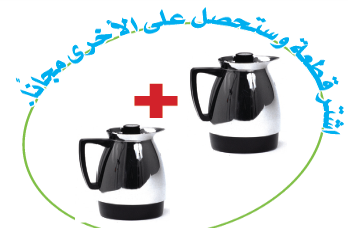 إعلان تجاري الهدف منه زيادة الإقبال على شراء البضائع
ترشيد الاستهلاك
الدعاية و الإعلان
ما رأيك في الإعلان التالي ؟ 
 تسوق من منتجاتنا لتدخل في السحب النهائي على أجهزة كهربائية
إعلان محظور شرعاً لأن فيه شرط الشراء للدخول في السحب
كيف يواجه المستهلك تأثير الدعاية و الإعلان عليه؟
مقارنة المستهلك بين سعر ما يعلن عنه و ميزانيته قبل الإقدام على الشراء
البعد عن الإعلانات التي تحوي محظوراً شرعياً كشرط الشراء للحصول على جائزة أو الدخول في السحب
التأكد من حقيقة الإعلان و مدى صلاحيته قبل قرار الشراء
2
3
4
1
التمييز بين الإعلانات العاطفية و الإعلانات الحقيقية
إيجابيات الإعلانات
1
بعض الإعلانات تشجع على شراء المنتج المحلي الوطني و تدعو لتوفير الاستهلاك و ترشيده
التعريف بالسلع و المنتجات الجديدة
الوحدة
12
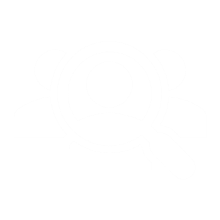 2
ترشيد الاستهلاك
الدعاية و الإعلان
سلبيات الإعلانات
1
العديد من السلع و المنتجات الغذائية المعلنة لا تتوفر بها المكونات أو العناصر الغذائية المفيدة
بعض الإعلانات تتضمن قيماً أو عادات أو مؤثرات صوتية أو مناظر و سلوكيات غير لائقة أخلاقياً
الوحدة
12
2
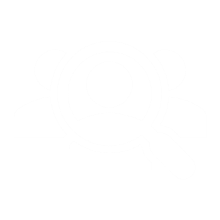 التعويد على البذخ و الإسراف و شراء سلع لا حاجة لها
3
بعض الإعلانات لا تتوفر فيها المصداقية و تعتمد على خداع البصر فلا يمكن التأكد من مصداقة المنتج أو اكتشاف رداءته إلا بعد شرائه
4
ترشيد الاستهلاك
الدعاية و الإعلان
أضيفي إيجابيات و سلبيات لما سبق ؟
الوحدة
12
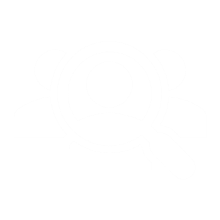 ايجابيات : استغلال أوقات التخفيضات في شراء ما نحتاجه
1
2
سلبيات : شراء منتجات طبية بدون استشارة الطبيب
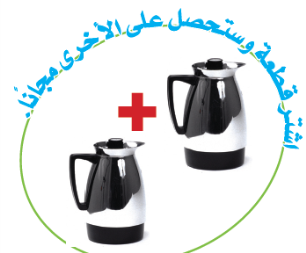 ترشيد الاستهلاك
الدعاية و الإعلان
انتهى الدرس
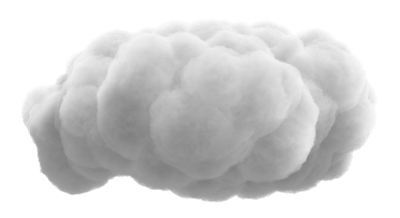 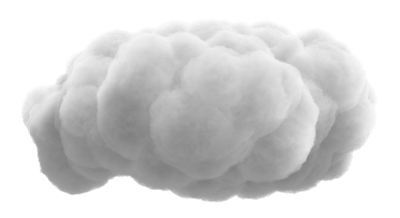 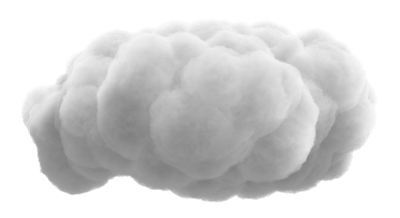 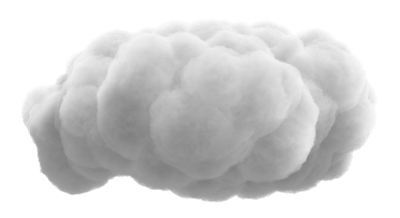 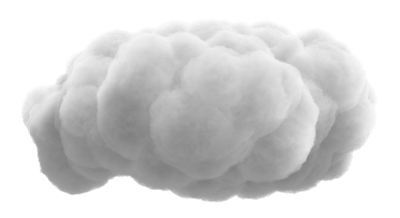